Козацтво – ментальність українського народу
«Тії слави козацької
Повік не забудем!..».
Т.Г. Шевченко
«Тарасова ніч»
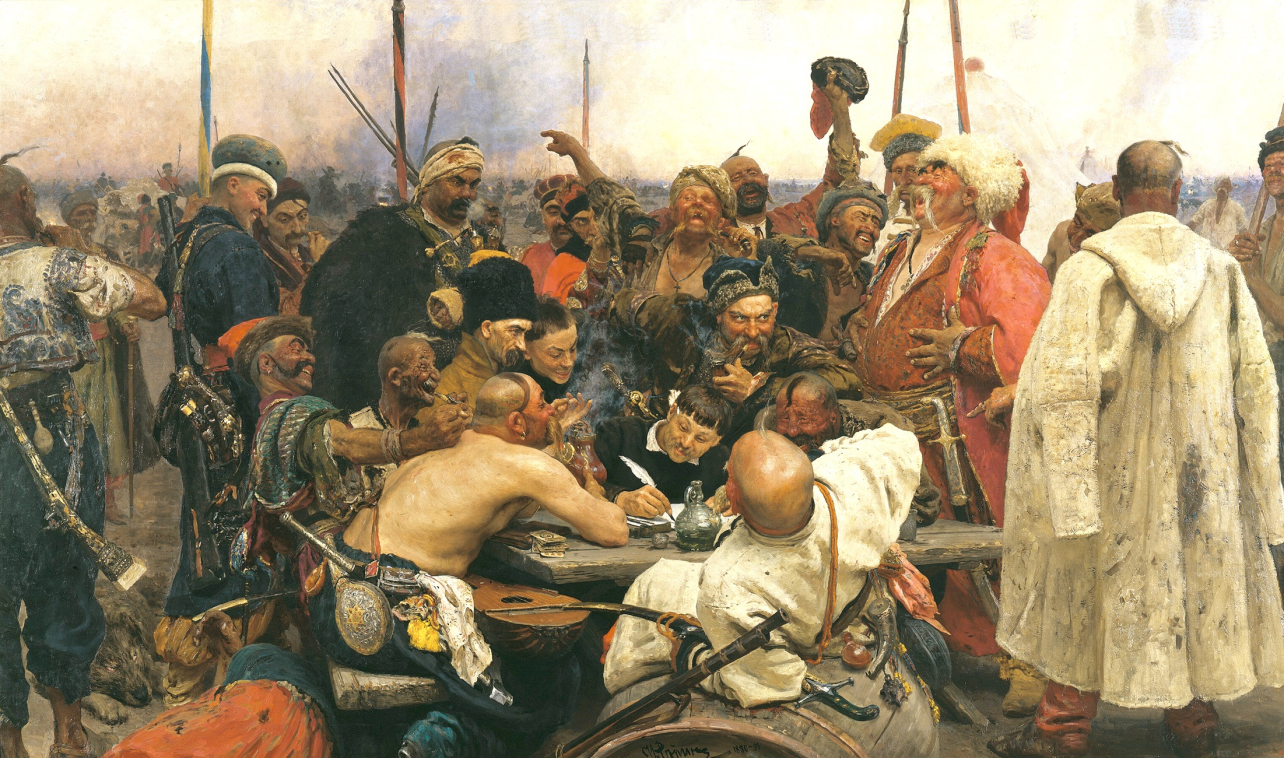 14 жовтня – День Українського козацтва
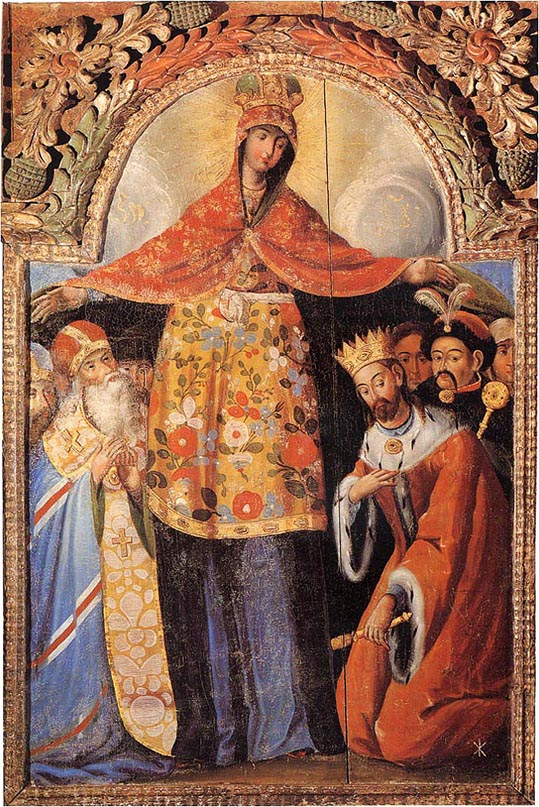 14 жовтня православні християни святкують день Покрови Пресвятої Богородиці. І водночас цей день відзначається Днем українського козацтва. У незалежній Україні це свято офційно існує з 1999 року (наказ Президента України від 7 серпня 1999р.), але неофіційно святкується вже декілька століть.
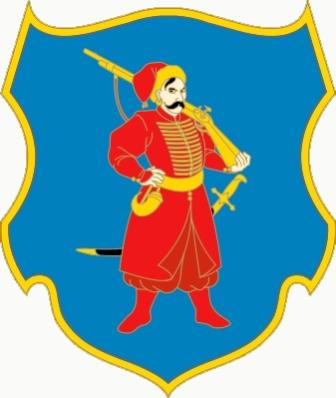 Унікальність нашої історії і нашого народу полягає в тому, що в козацтві виявився творчий і волелюбний дух наших предків. Багато хто з нас сьогодні має  козацькі прізвища. Через козацтво створювалася наша історія, і кожен з нас не тільки причетний, а й відповідальний за неї.
«Козак» означає «вільний», «хоробрий, волелюбна людина»,». Козацтво виникло з волі уряду - указом цар«вправний воїниці Єлизавети Петрівни в 1746 р. для захисту російських кордонів від кочівників. У козаки були зараховані в основному селяни Козаки розселялися по станицях, фортецям і редутів і займалися землеробством і скотарством
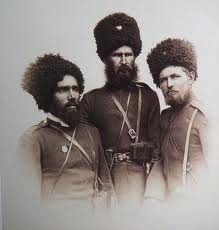 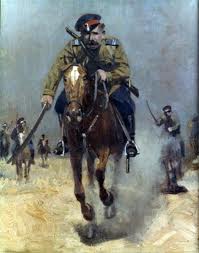 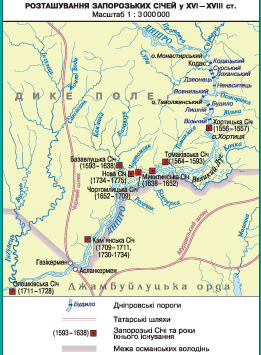 У мене в грудях серце б'ється рівно...
Султане, цісарю, королю, царю!
Ваш гнів довіку не злякає,
І ваші милості мене не куплять.
Чи жизнь, чи смерть, чи рай, чи пекло люте,
Про все байдуже Байді Запорожцю.. 

Пантелеймон Куліш
Клейноди Запорозької Січі.
Козацькі клейноди – відзнаки, атрибути й символи військової та цивільної влади й окремих військових та цивільних урядів  в Україні в XV – XVIII ст.
Пірнач, булава
Литавра
Козацька печатка
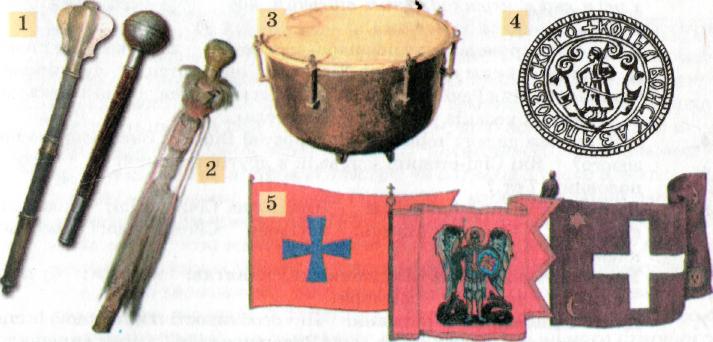 Бунчук
Козацькі корогви ( прапори )
Дмитро Вишневецький
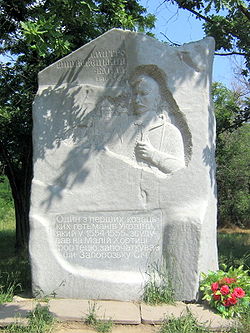 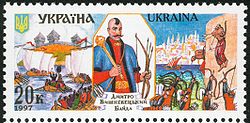 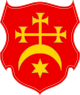 Пам”ятник Д.Вишневецькому на Хортиці
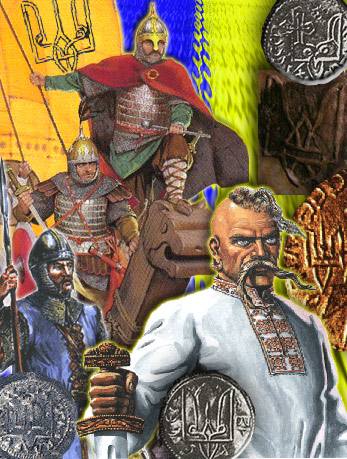 В фольклорі
Козацькому роду нема переводу
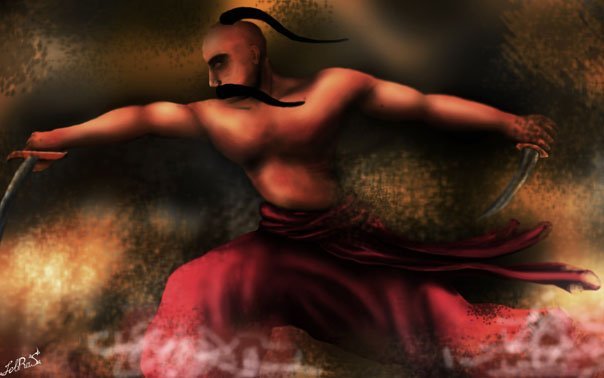 В фольклорі
Береженого Бог береже, а козака – шабля
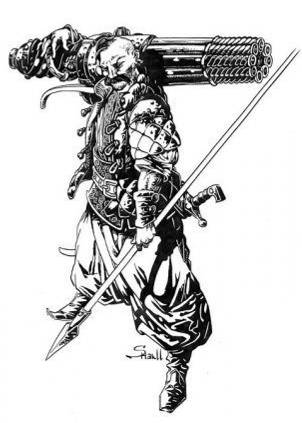 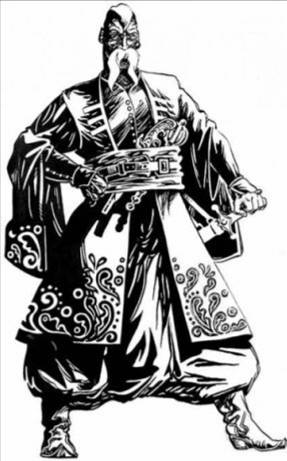 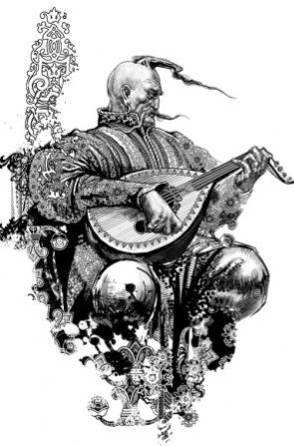 В фольклорі
Не той козак, що за водою пливе, а той, що проти води
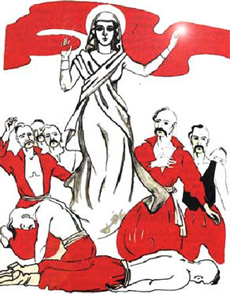 Цікаво, що святкування Дня українського козацтва збігається зі святом Покрови Пресвятої Богородиці. З давніх-давен Богородиця є покровителькою українського козацтва й усіх українських збройних формувань. Запорожці мали на Січі церкву на честь Покрова Пресвятої Богородиці, з її іконою. Окрім того, споконвіку на свято Покрови Пресвятої Богородиці в Україні відбувалася Велика рада, яка обирала гетьмана та визначала, як козацтву жити далі.
Козацькі заповіді:
Кожен член козачого товариства повинен знати і слідуватиголовним принципам козачої моральності , яка в основі своїй має норми християнської моралі. 

Люби росію , бо вона твоя мати , і ніщо в світі не замінить тобі її ;
ЧЕСТЬ І ДОБРЕ ІМ'Я ДЛЯ КОЗАКА ДОРОЖЧЕ ЖИТТЯ
Козаки всі рівні у правах . помни : " немає ні князя , ні раба , але все раби божі ! "
Служити вірно своєму народу , а не вождям
 По тобі судять про все козацтво і народ своєму
Держи слово . слово козака дорого
 Шануй СТАРШИХ , ШАНУЙ СТАРОСТЬ
 Гине, а ТОВАРИША ВИРУЧАЙ
ДЕРЖИСЬ ВІРИ ПРЕДКІВ , уставами СВОГО НАРОДУ
 БУДЬ працьовитим. 
Не бездействуй
 Бережи сім'ю свою . служити їй прикладом
Покрова на Хортиці
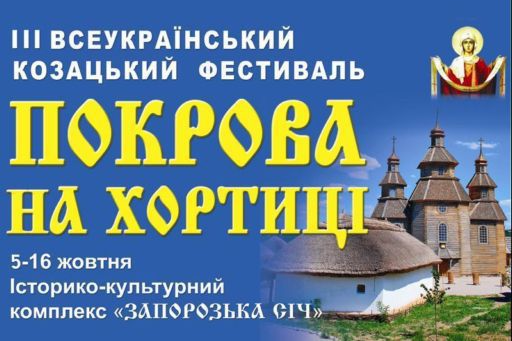 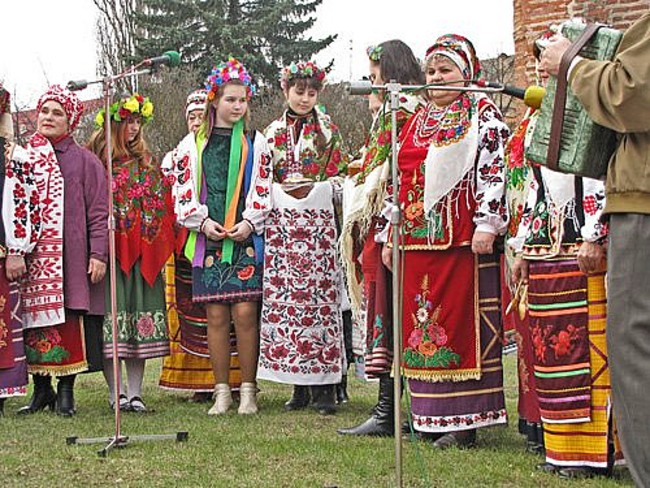 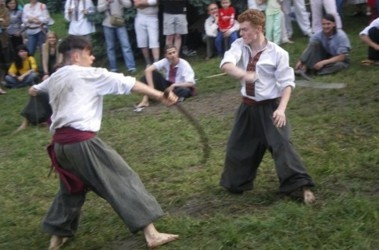 2013
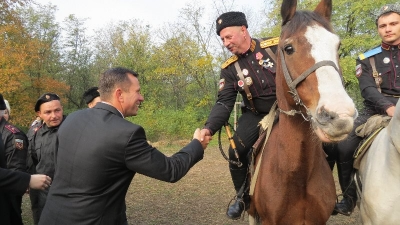 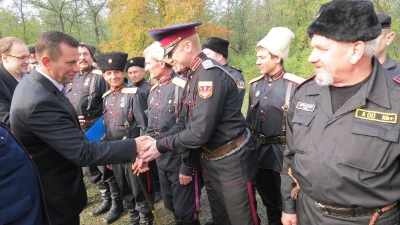 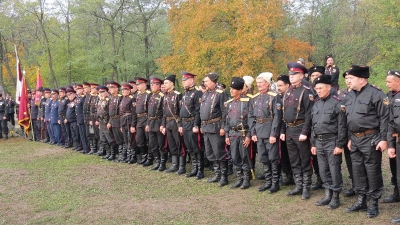 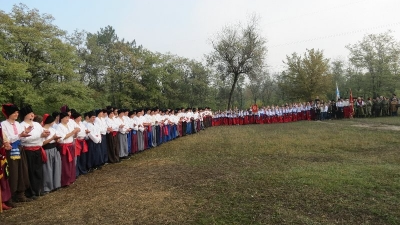 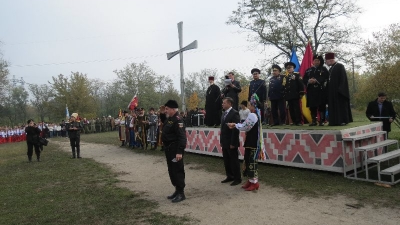 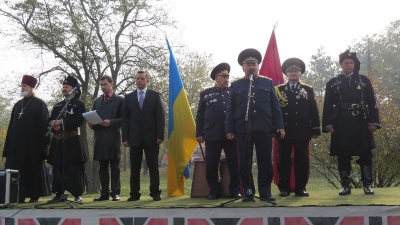 Сьогодні козак -  не той, хто одягнений у вишиванку й  шаровари. Козак - це передовсім воїн за духом, і воюватиме він тільки за честь і свободу. ШЛЯХЕТНІСТЬ, МУДРІСТЬ, ВІДВАГА – три основні прикмети козака: шляхетного не підкупиш, мудрого не обдуриш, мужнього не залякаєш!
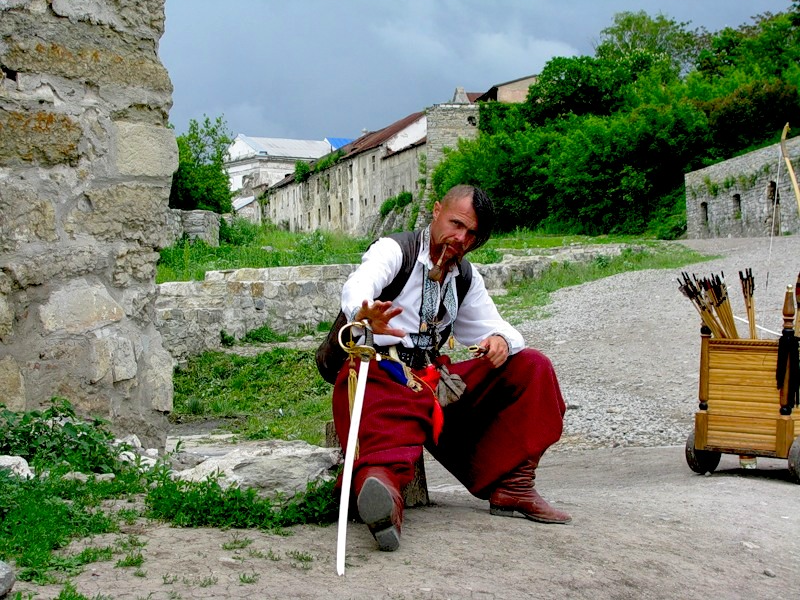 Дякуємо за увагу!